Innovando en Agroseguros:Una nueva frontera
Leticia Riquelme
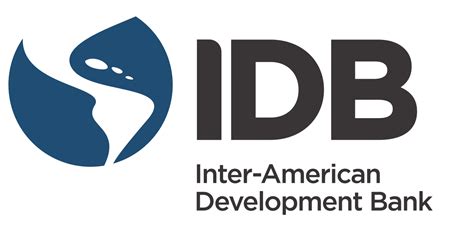 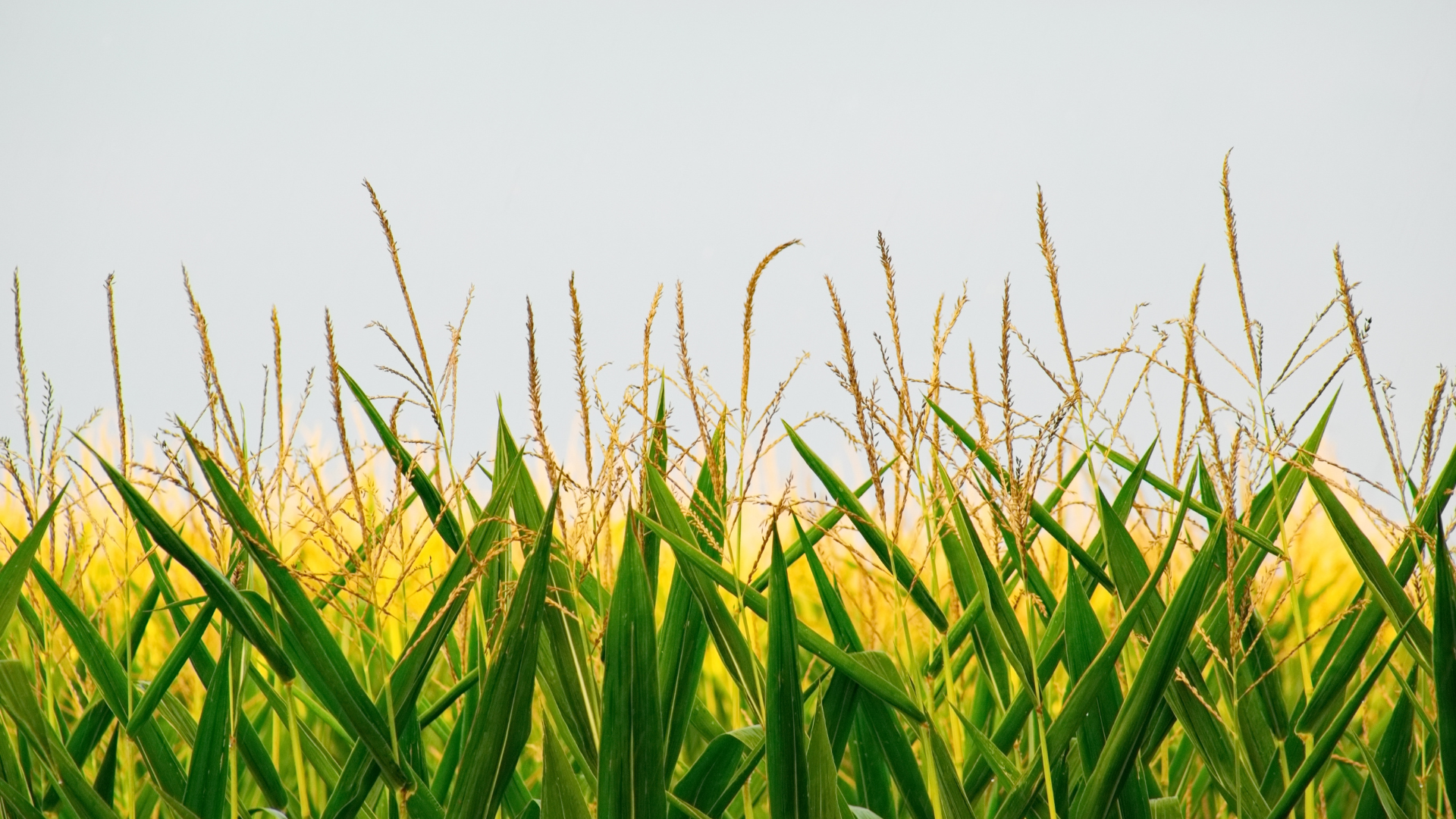 indice
Antecedentes
Panorama Agtech e Insurtech
Tecnologías de impacto
Oportunidades de innovación
Casos de Éxito
Recomendaciones
20XX
2
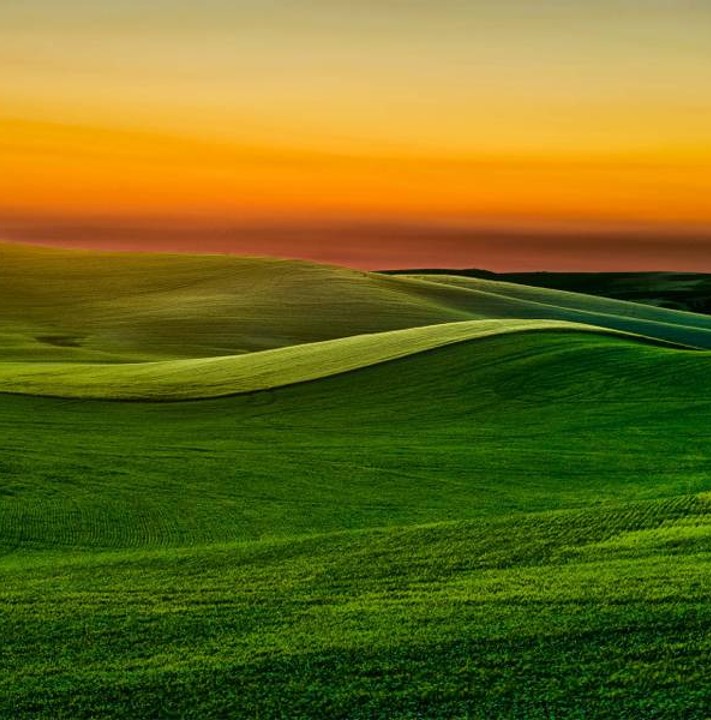 Cambio climático
agua
desafios
Pérdidas de hasta el 70%
Inversión en Adaptación: $17 B USD para el 20301
Afecta al 60% de LATAM
40% tierra temporal2
80% Caribe3
Voltilidad del mercado
financiamiento
Precios commodities
Tipos de Cambio
Políticas Comerciales
Brecha de $2.6B USD4 
Poca inversión
infraestructura
Deficiencias representan un costo del 2-3% PIB1
14% población rural sin electricidad6
Mejoras en infraestructura de transporte +20% PIB
Conectividad
3
Fuentes:  1. WB   2. FAO    3. IFAD   4.IFC    5.BID    6 IEA
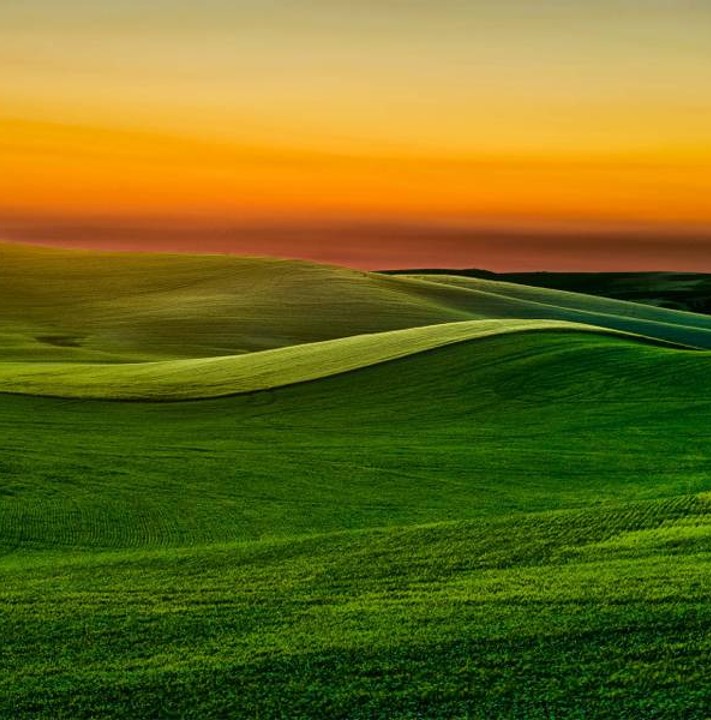 Efectos más macro
Efectos de la inflación, recesión, geopolítica, relaciones comerciales, tipos de cambio, etc.

Nuevos productos
Uso de tecnología

Alianzas y oportunidades de inversion en Insurtechs, aprovechando bajas en la valuación de las insurtech.
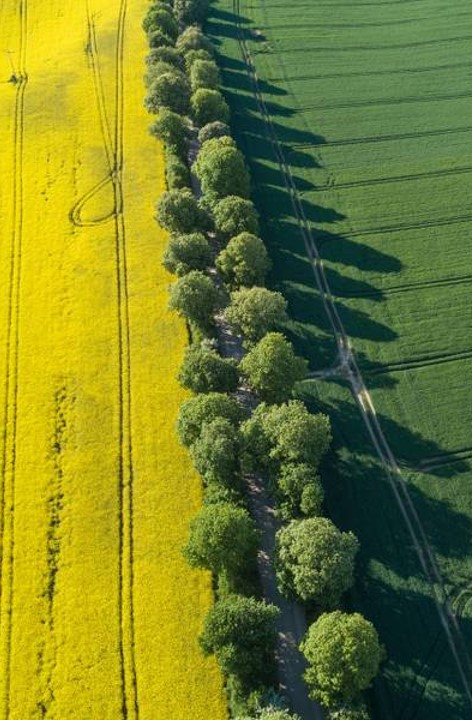 ¿Cuál es el 
mayor riesgo?
NO adoptar
 tecnologías e innovar
Innovaciones tecnológicas
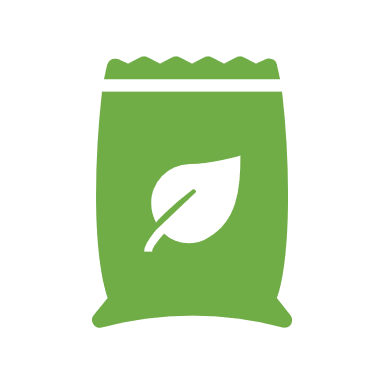 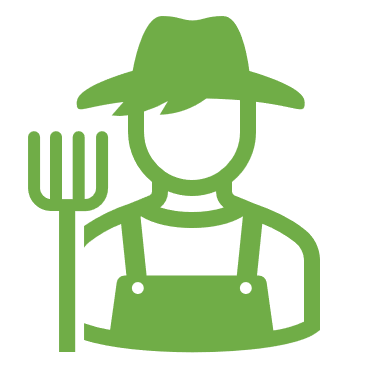 Agtech LATAM
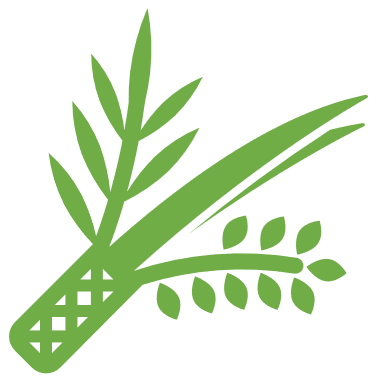 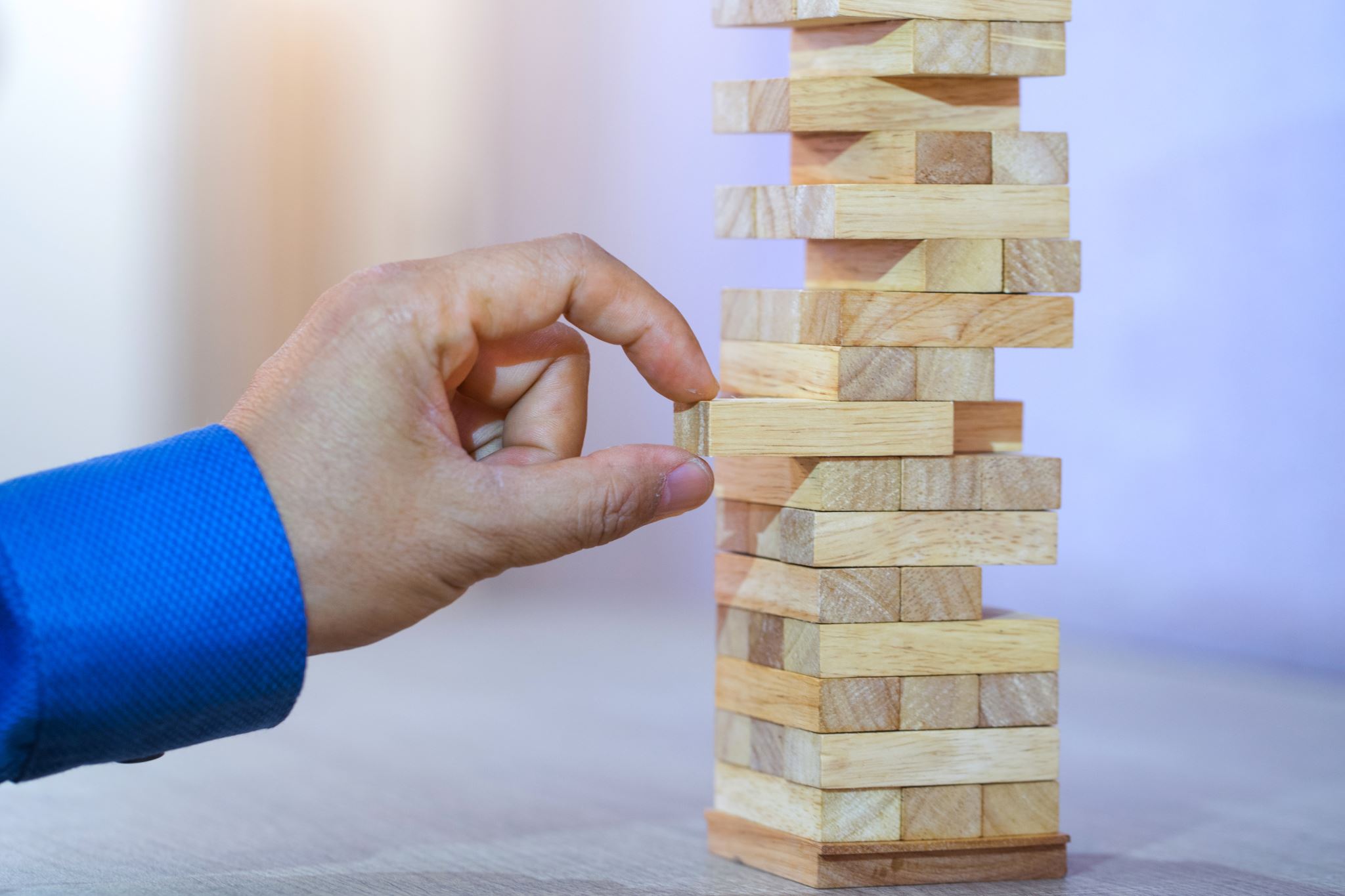 La inversión alcanzó los $1.3 mil millones en 2021, en comparación con los $800 millones en 2020. 
Agricultura de precisión: datos para fertilizantes, irrigación y control de plagas. 
Agricultura digital: software de administración, comercio electrónico y plataformas para conectar. 
Agricultura sostenible: cultivos de cobertura, agricultura sin labranza, bioproductos.
 
¿De dónde viene la inversión?
Venture Capítal. 
Corporativos, (empresas de alimentos y bebidas, empresas de semillas y de fertilizantes).
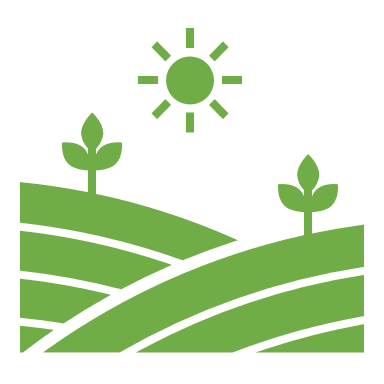 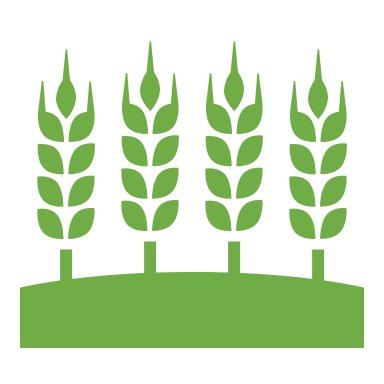 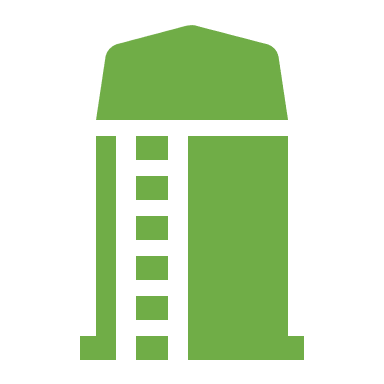 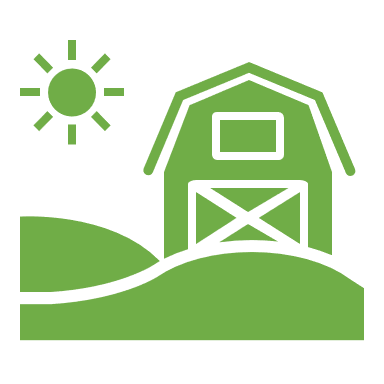 Source: Global AgTech Innovation Index
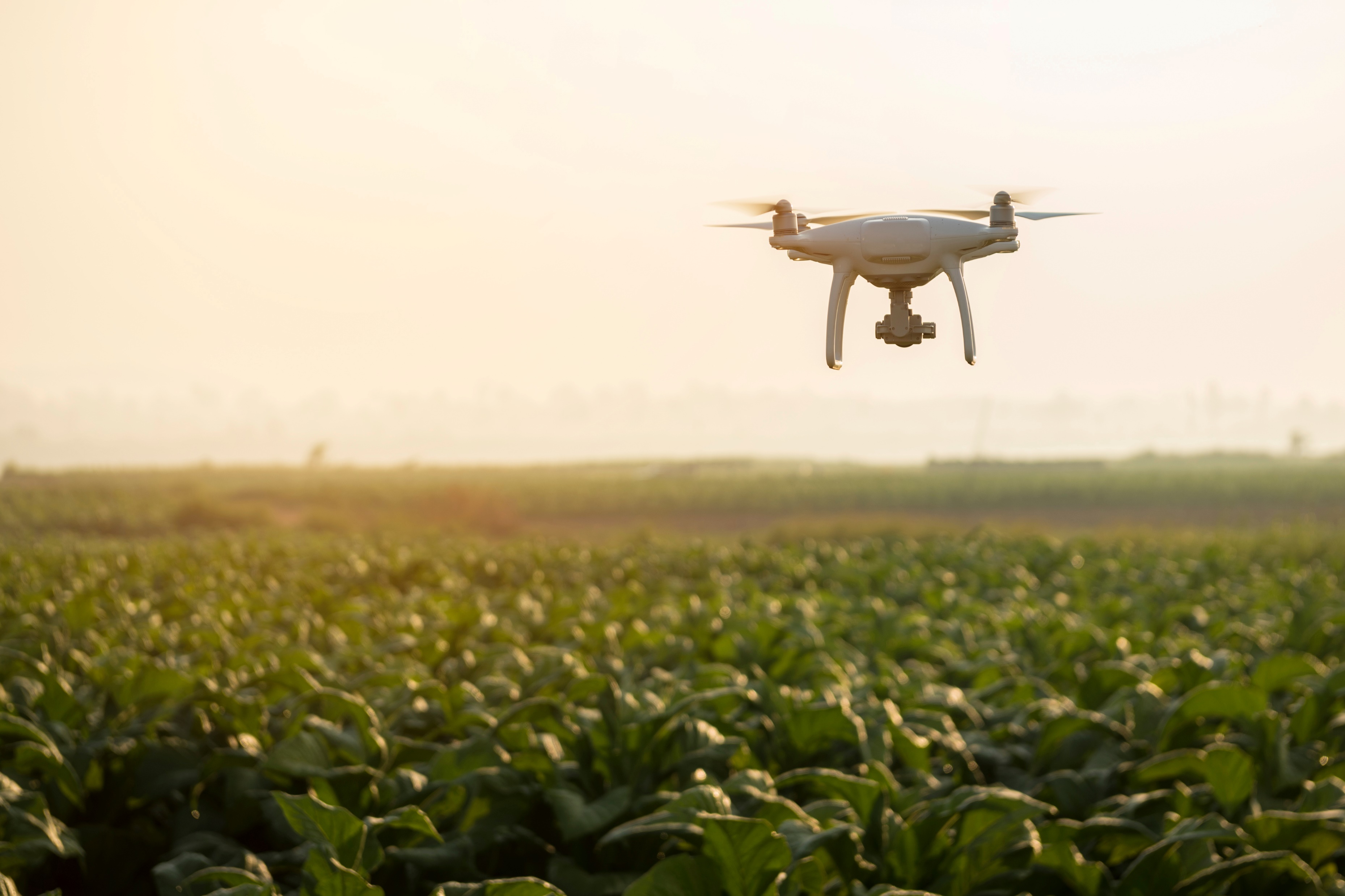 Tendencias impulsoras Agtech
InsurTech
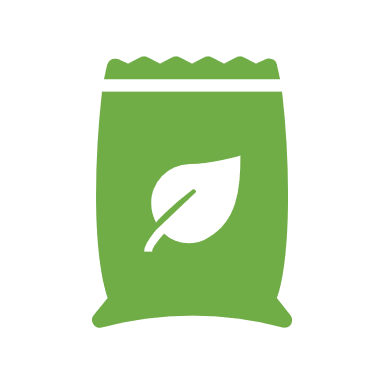 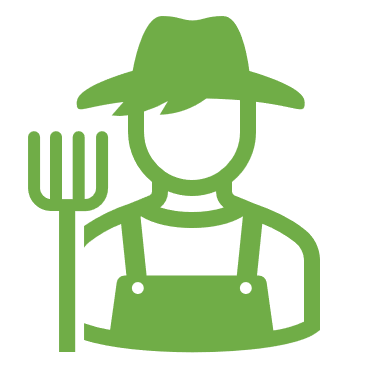 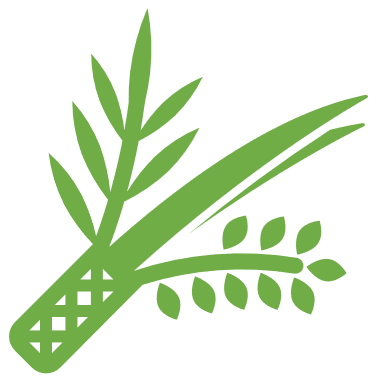 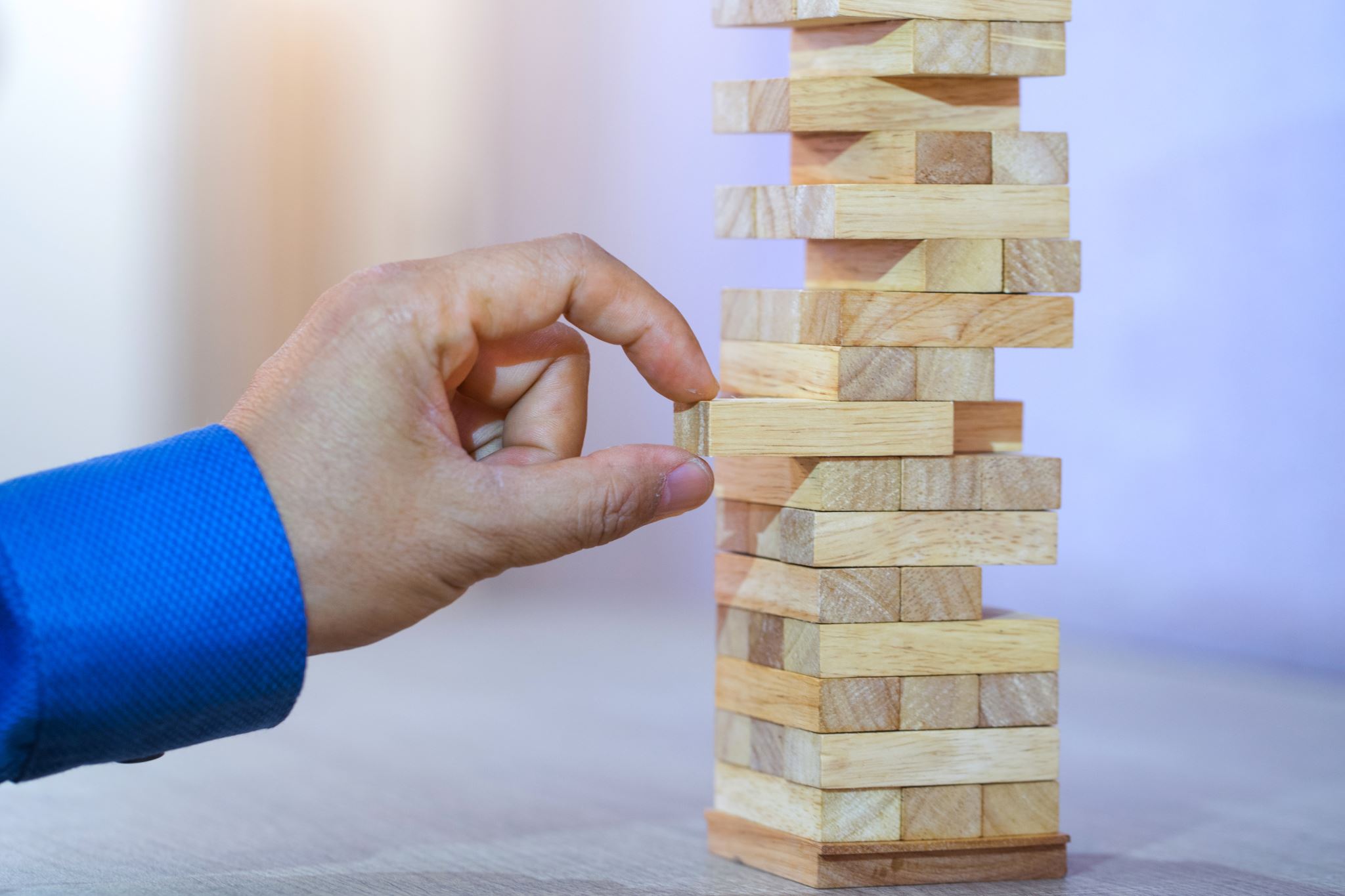 Mercado USD $43 mil millones
Más de 4,000 startups
2022- 579 deals
LATAM USD $1.2 mil millones al 2021
Inversionistas: VC, CVC
Países: Brasil, México, Colombia, Argentina, Chile
Factores de Crecimiento
Mayor demanda digital
Más datos
Acceso a nuevas tecnologías
Sectores
-Salud         -Auto           -Vida
-Daños        -Viajes
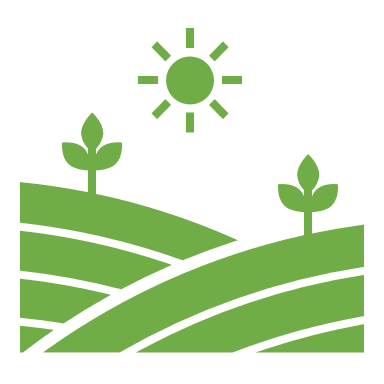 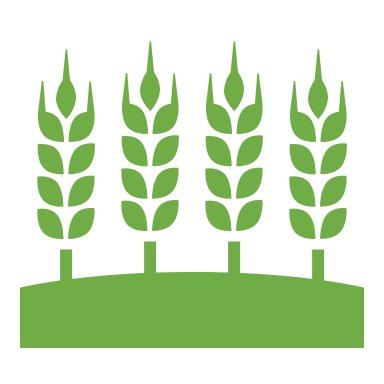 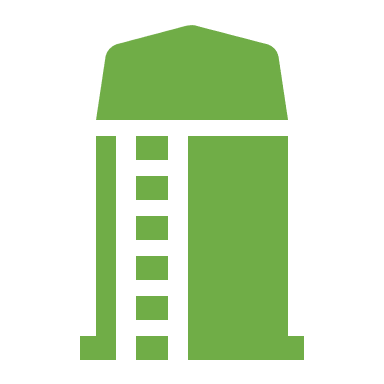 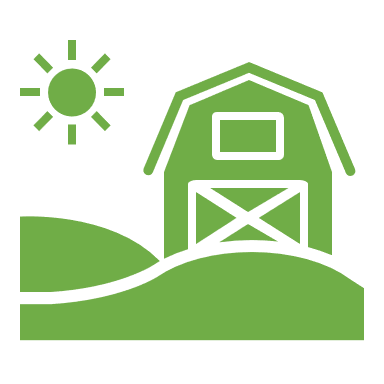 Source: CB insights, Finnovista
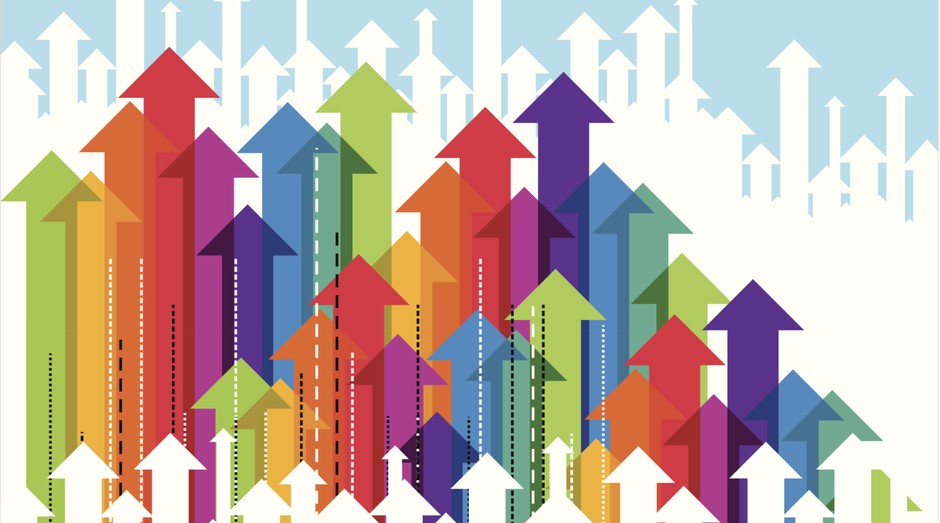 Tendencias tecnológicas
5  tecnologías que cambiarán la industria
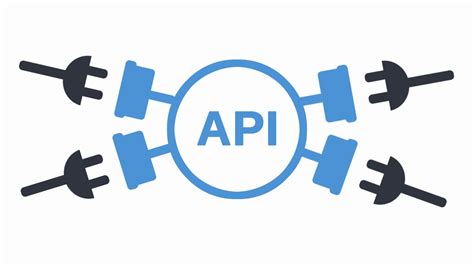 Application Programming Interfaces
[Speaker Notes: enhance data availability and accuracy in assessing risk, pricing insurance products, and validating claims.

weather data, satellite imagery, and soil data can all be accessed through APIs for more precise and location-specific risk assessments

Impact: APIs can enable easy integration and exchange of data between different software systems, improving efficiency and automation. Open data sources, like weather data or crop yield data, can enhance risk assessment and pricing models.

Example Product: An insurance product could be a "smart" crop insurance that automatically adjusts premiums based on real-time data.


Companies: Climate Corporation uses APIs and open data for its insurance offerings.]
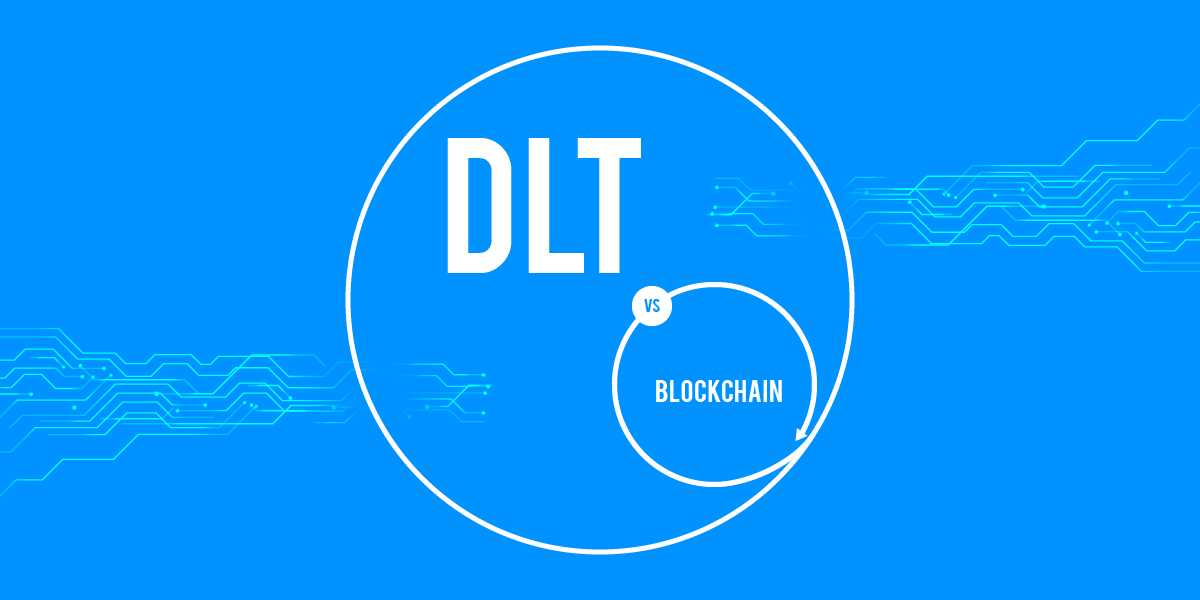 base de datos descentralizada
[Speaker Notes: Impact: Blockchain can ensure transparency, traceability, and immutability in the insurance process. Smart contracts on blockchain can automate claim settlement when predefined conditions are met.

Example Product: Crop insurance that uses smart contracts for claims processing based on weather data
Rastrear 
.
Companies: Etherisc has developed blockchain-based crop insurance solutions.]
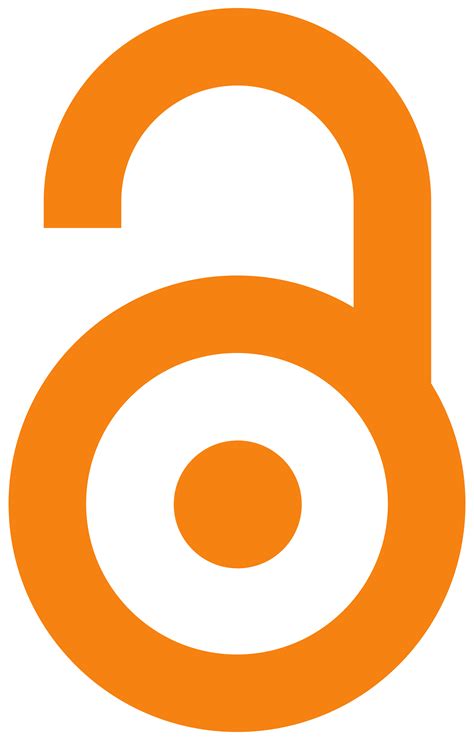 Open source
[Speaker Notes: Generic insurance framework

Código para contratos inteligentes para construir aplicaciones

Impact: Open source software can reduce development costs and foster innovation in creating insurance software systems.
Example Product: Open underwriting systems that improve risk assessment and pricing models.
Companies: OpenUnderwriter provides open-source insurance software.

Market Influence: By creating an open-source platform, you can influence the market and potentially set industry standards.
Ecosystem Creation: If your open-source platform becomes widely used, it could attract a whole ecosystem of developers, startups, and companies building related tools, extensions, or services.]
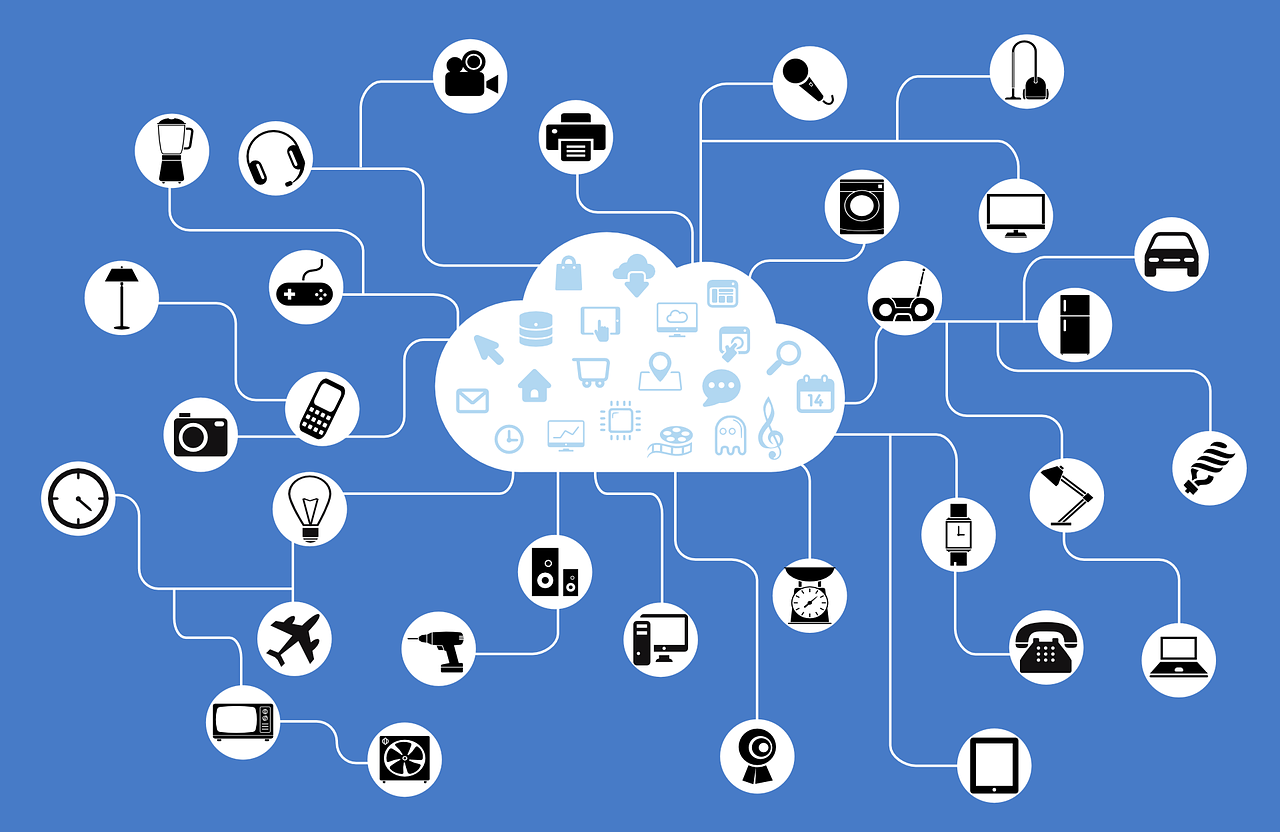 IoT
[Speaker Notes: Impact: IoT devices can provide real-time data on weather conditions, soil health, crop conditions, etc., helping insurers assess risks more accurately and even prevent losses.
Example Product: Insurance that uses data from IoT devices for personalized pricing and loss prevention.
Companies: John Deere integrates IoT into its operations, which could be used in conjunction with insurance]
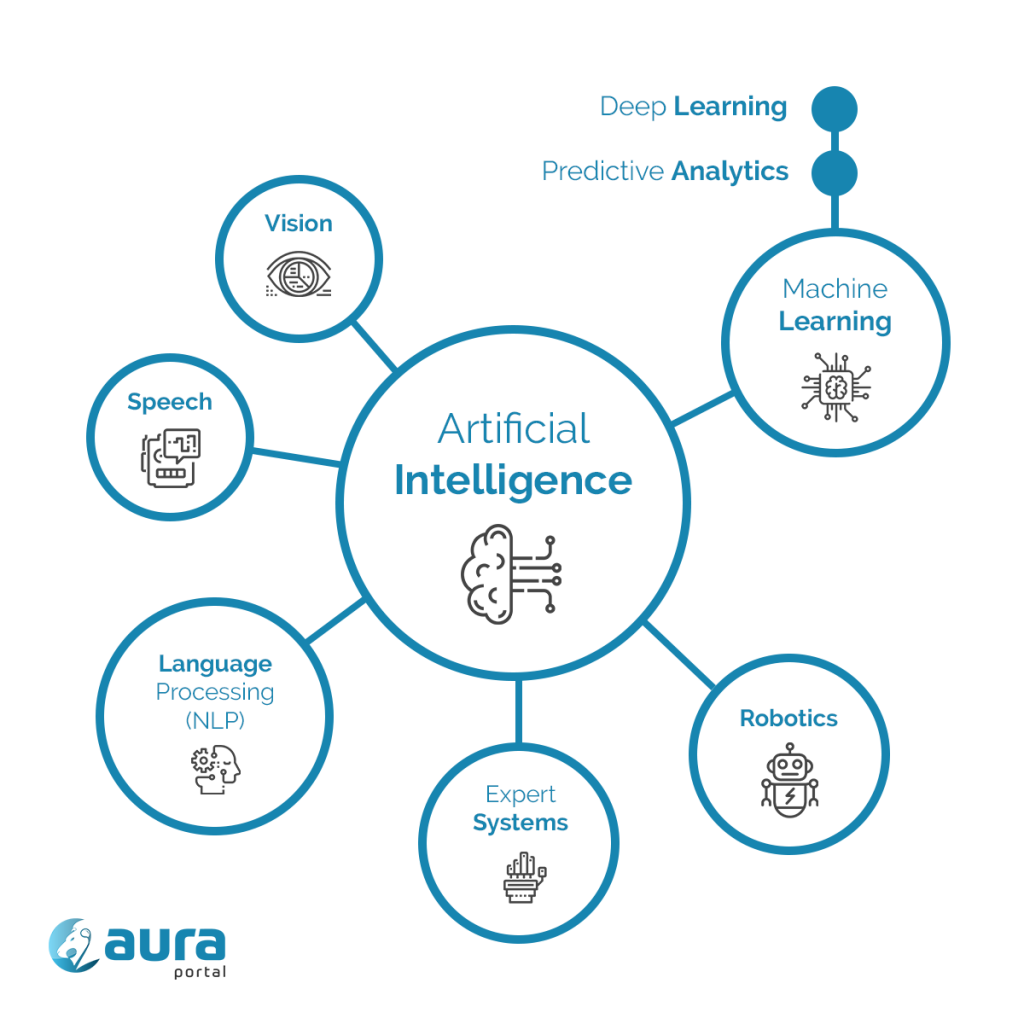 Generative AI
AI
[Speaker Notes: Impact: AI can improve risk assessment, fraud detection, customer service (via AI chatbots), and claims processing speed.
Example Product: Insurance that uses AI for personalized pricing based on individual farm data.
Companies: Lemonade uses AI extensively in its insurance platform.]
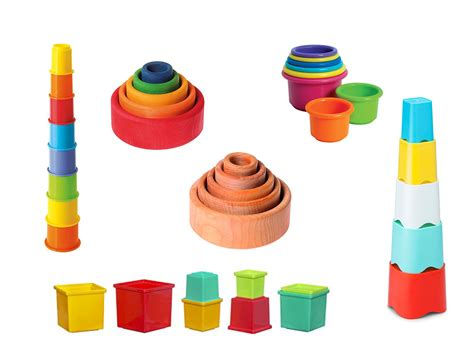 Interconectando tecnologías
3  Innovaciones startuperas
Hyper-personalización
Características y ciclo de vida
Productos hechos a la medida (precio, plazos, condiciones)
Canales
Comunicación (GPT-4, Dante)
Lealtad/Rewards
Finanzas Descentralizadas (DEFI)
seguros P2P
contratos inteligentes
sin intermediarios
cross-border
paramétricos
Seamless solutions
Sin fricciones
Omni-canal (app-less)
Embedded
Onboarding
Servicios On-demand (modelo as-a-service)
seguridad
cyberseguridad
privacidad de información 
identidad
fraudes
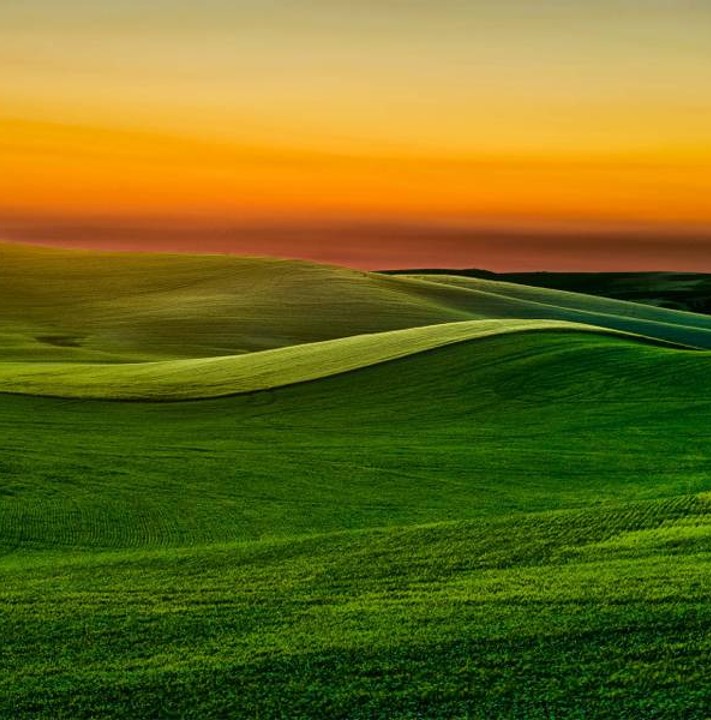 Casos de Éxito
4  Insurtechs súper innovadoras
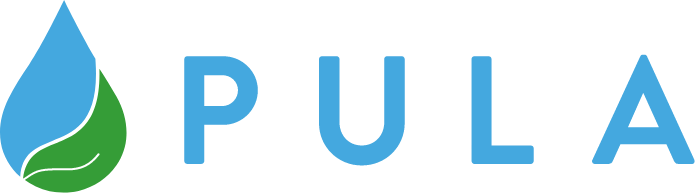 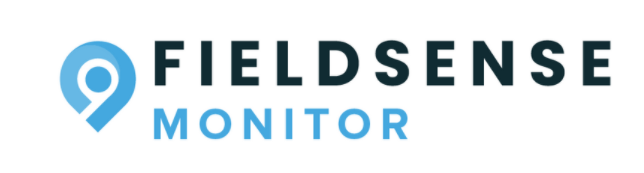 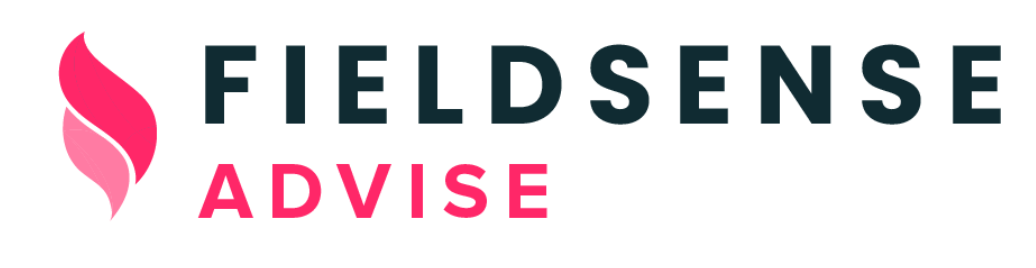 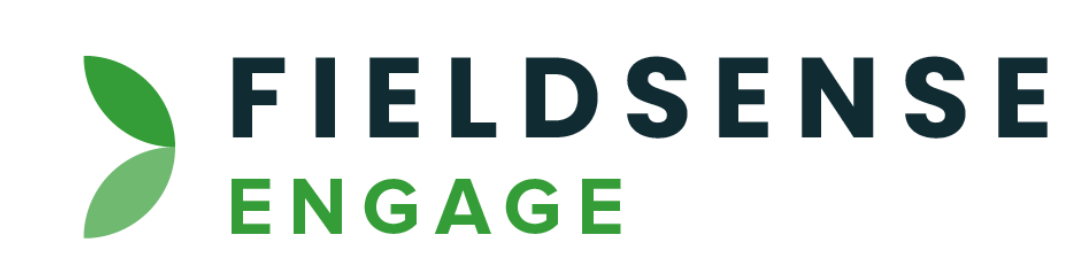 22
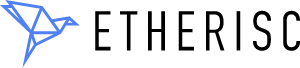 Protección de cultivos
Creditos de carbono
Viajes demorados
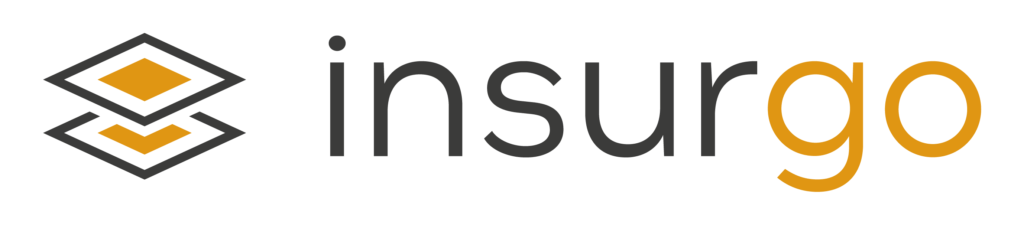 Health
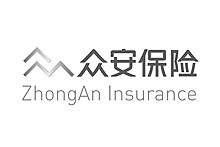 Wearable
Clínicas
Vida
Desempeño del Vendedor
Pagos
Devoluciones
Servicio post
E-commerce
Insurance
2013 solo on-line 
Analítica, IA
Microprimas
2016 Transformación Digital -600 clientes
2021- 42.7 mil millones pólizas
Manejo de riesgos
Compliance
Ofertas personalizadas
Pricing segmentado
Consumer finance
Travel
Settlement automático
Accidentes
Demoras
Políticas de cancelación
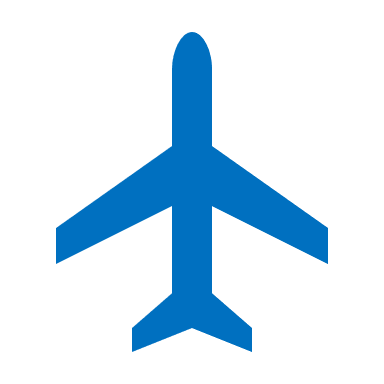 Auto
UX/UI un solo click
Servicios
Mantenimiento
Beneficios
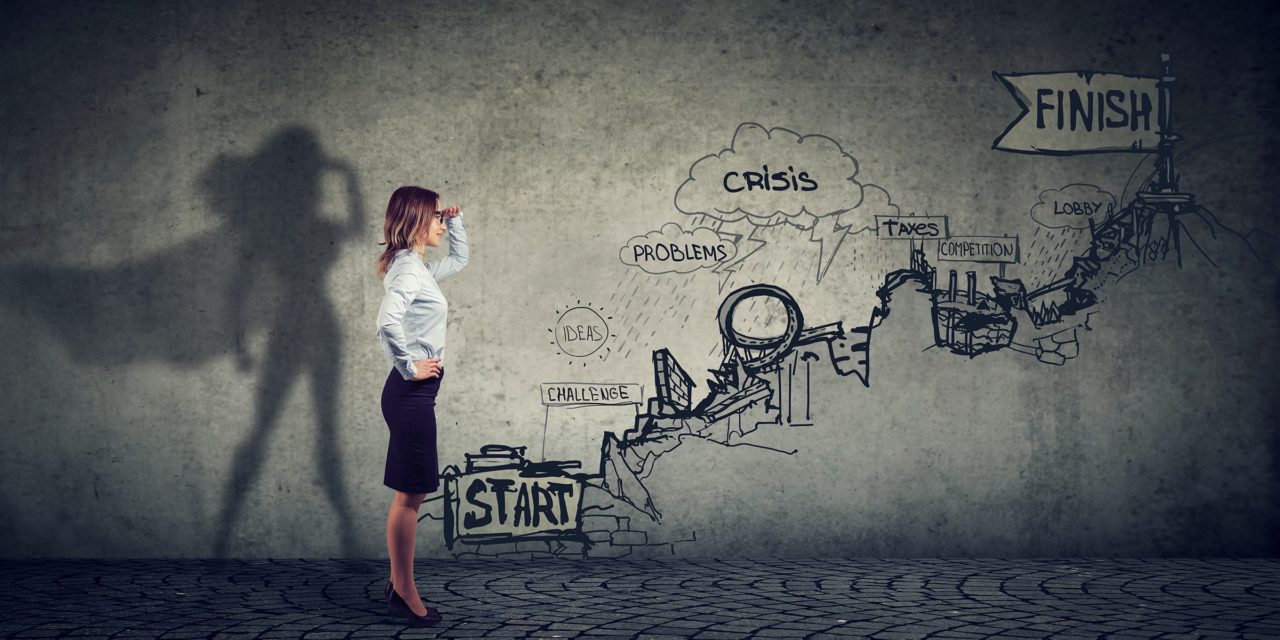 Recomendaciones
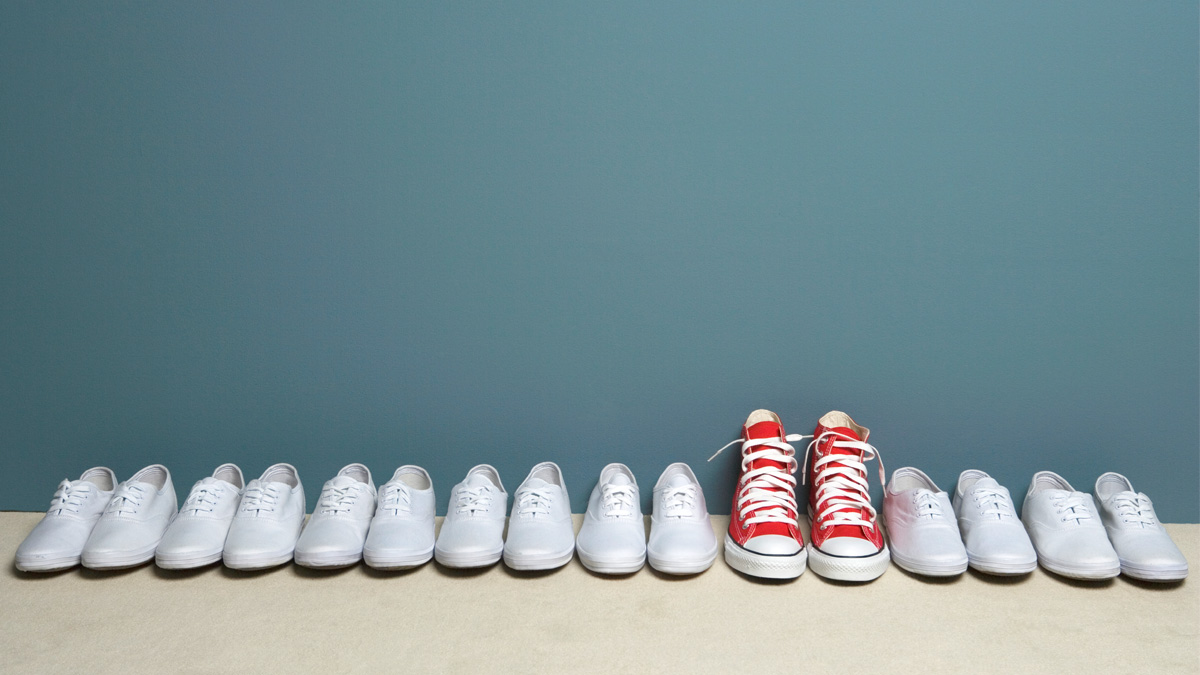 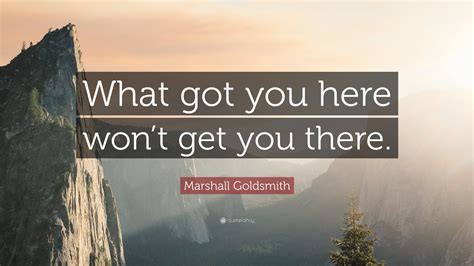 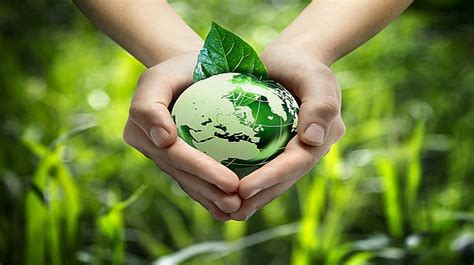 Sostentibilidad
Digitalízate
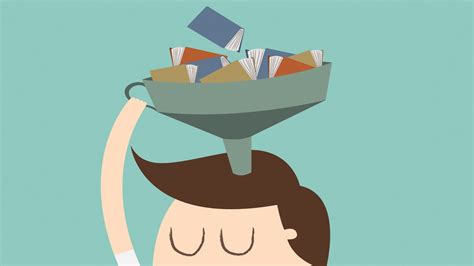 -Capacitación Continua (Edx, Coursera, AWS, Microsoft, Google)
Usen datos (internos y externos)
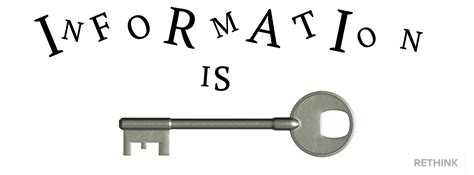 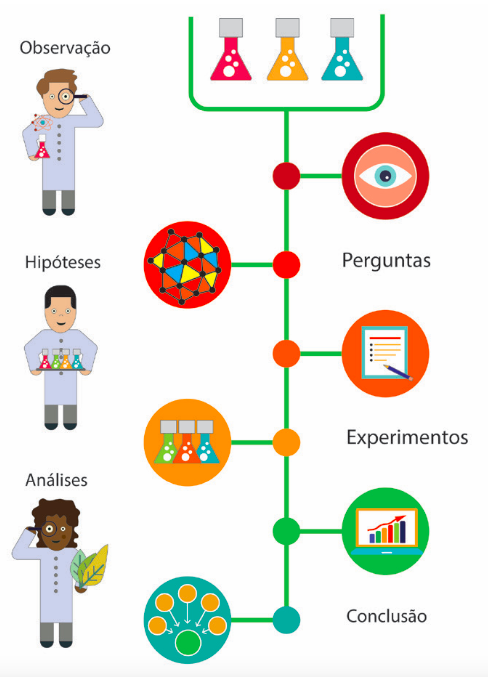 -Compórtate como una startup!
Observación
Hipótesis
Preguntas
Análisis
Conclusiones
-Nuevas alianzas
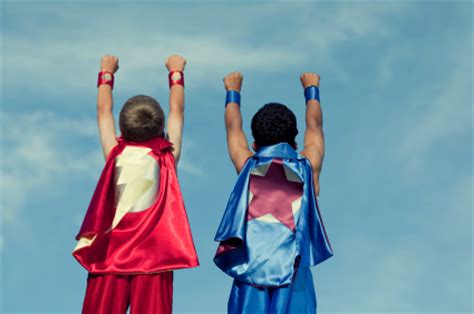 [Speaker Notes: Zesty
AON ZURICH
-Todos los factores que impactan el valor de una propiedad y su exposición a desastres naturales
150M propiedades 200 miles de millones datos para generar pólizas
Valuador de techos
Detalle de las viviendas
Manejo de riesgos
Modelos climáticos]
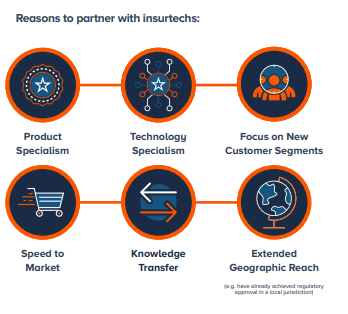 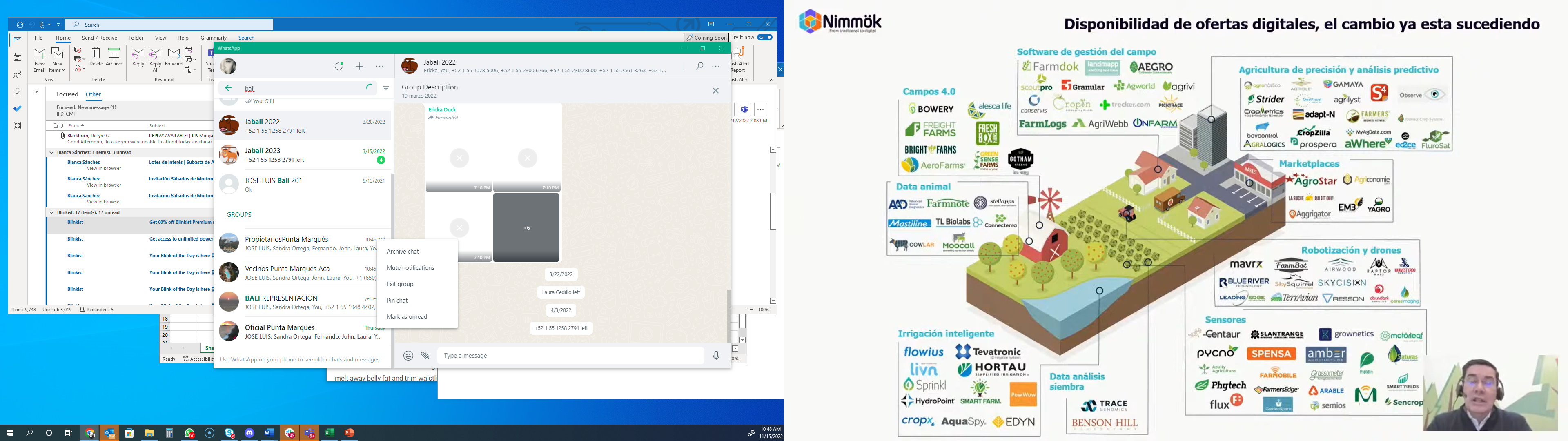 ¿Cómo empiezo?
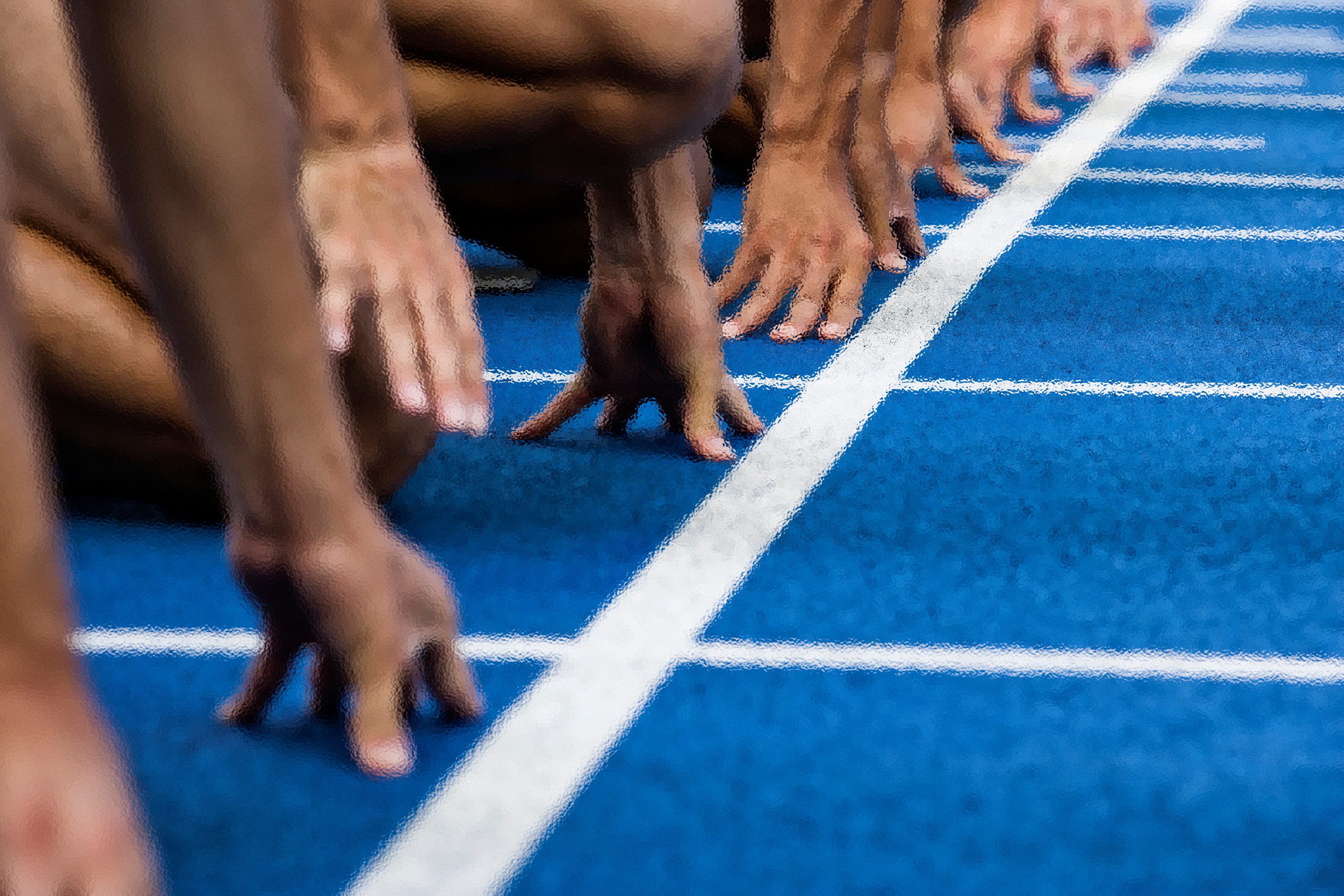 Innovation Lab
Open Innovation
Corporate VC
SandBox
Open Finance
[Speaker Notes: Innovation Labs- interdisciplinarios para identificar nuevos productos, servicios y procesos con bastante libertad para experimentar

Open innovation-busca fomentar colaboración, intercambio de ideas
-hackatones
Incubadoras
Challenges

CVC- abrir nuevos mercados, nuevas tecnologías, productos servicios


Sandboxes Brazil, Colombia, México

Open insurance, más datos, nuevos productos, experiencia del cliente, cross selling y up selling
Integrar servicios financieros]
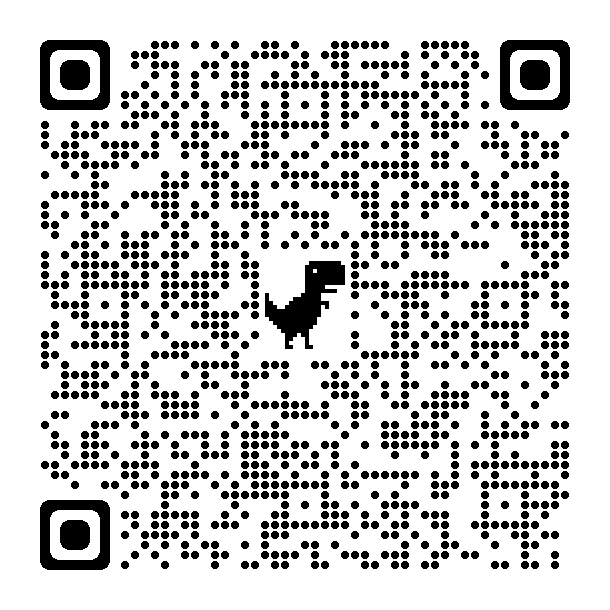 Panorama del ecosistema agrotecnológico para los pequeños agricultores de América Latina y el Caribe
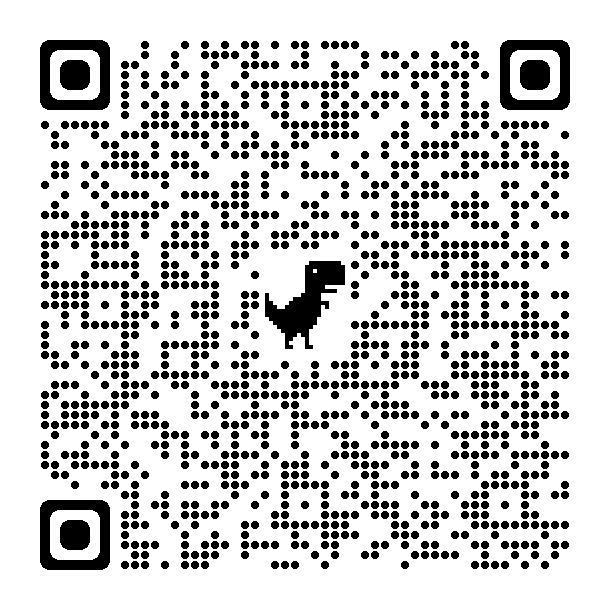 Publicaciones
Fintech en América Latina y el Caribe
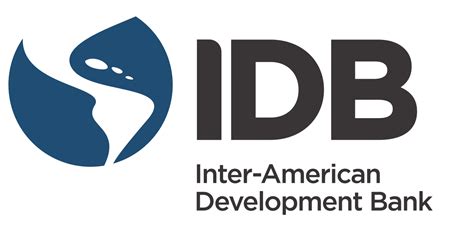 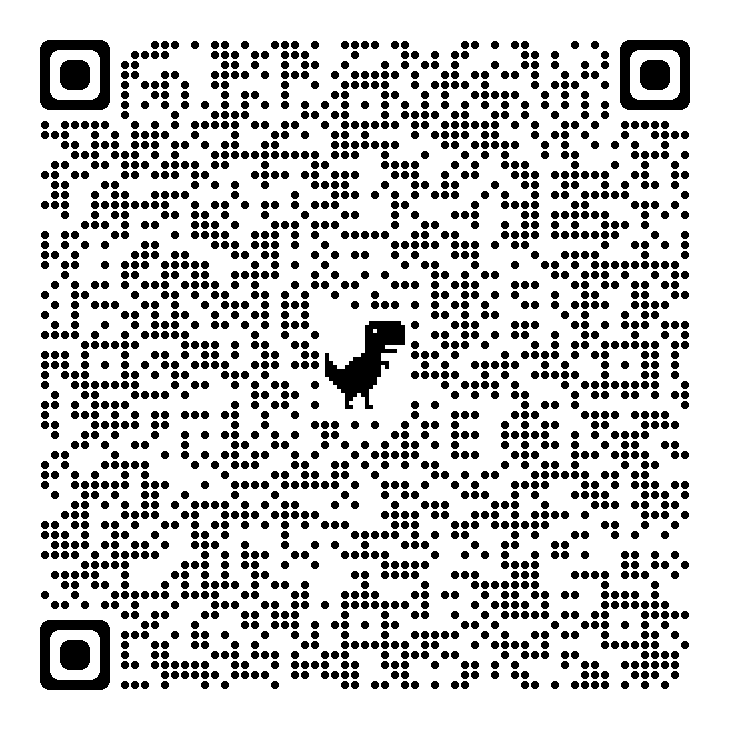 Innovación Agrotech en America Central y el CaribeI
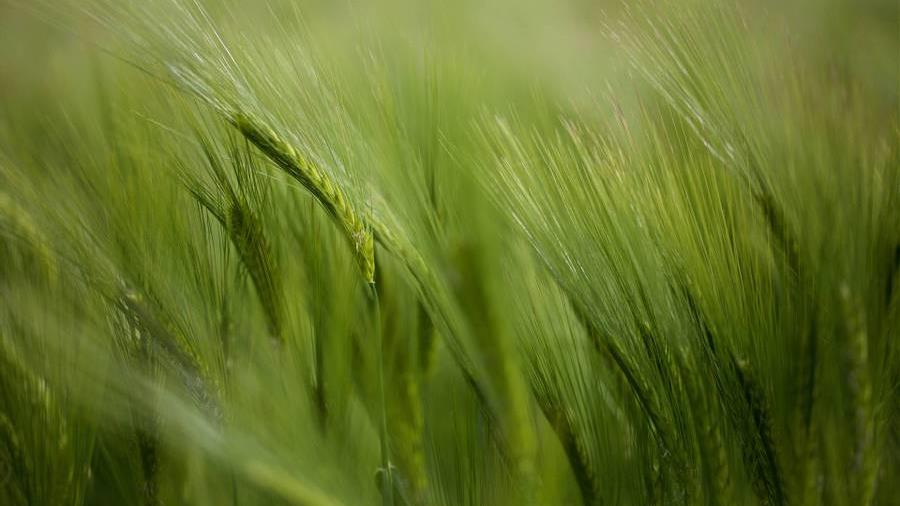 Muchas Gracias
Leticia Riquelme

lriquelme@iadb.org
@divafintech
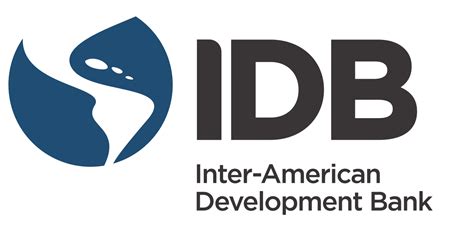